Bienvenidos
7° A
Profesora Verónica Cornejo
Objetivo de la clase:Comprender Sustracción de Números Enteros en la Recta Numérica.
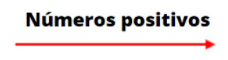 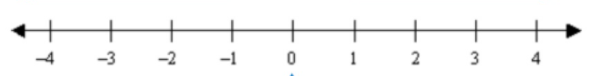 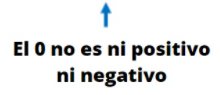 Profesora Verónica Cornejo
Ejemplos:Adición de Números Enteros de diferente signo
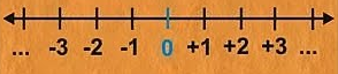 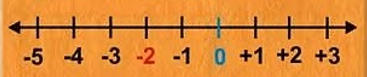 Profesora Verónica Cornejo
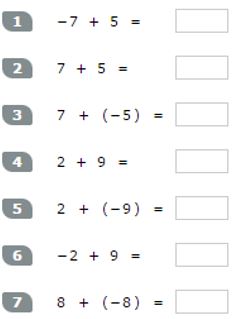 Práctica de adiciones en Z
Profesora Verónica Cornejo
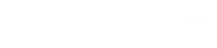 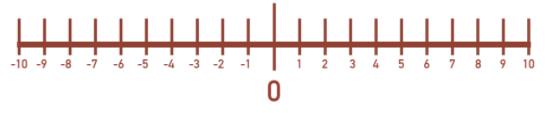 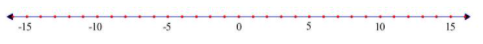 Profesora Verónica Cornejo
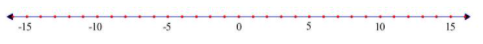 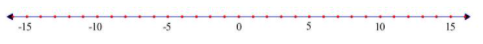 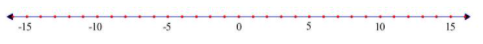 Profesora Verónica Cornejo
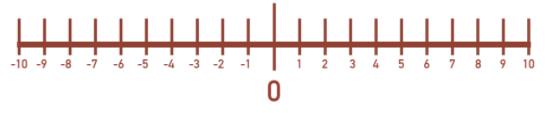 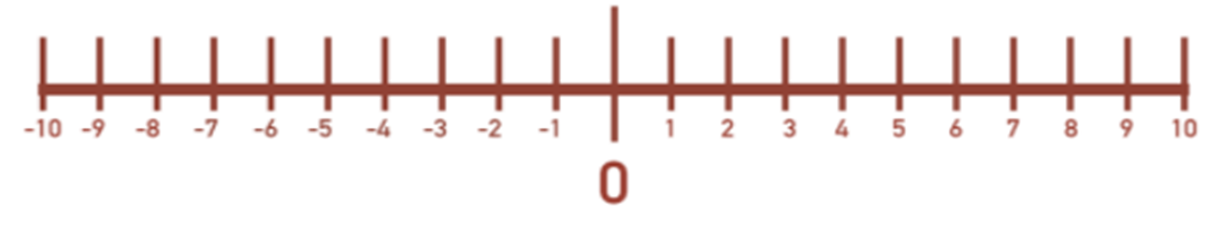 Profesora Verónica Cornejo
Resumen de adición de Números Enteros
Números con el mismo signo se suman y en el resultado, el signo queda igual.
Ejemplo:
Números con distinto signo se suman y en el resultado, el signo será el del número mayor
Ejemplo:
Profesora Verónica Cornejo
Sustracción de números enteros
Definición
Una sustracción de números enteros se puede resolver como una adición.
El símbolo de la resta le cambia el signo a la cifra que le sigue, por lo que:
- Si el número que se resta es positivo lo convierte en negativo
- Si el número que se resta es negativo lo convierte en positivo
- A un número negativo se le resta otro número negativo
- A un número negativo se le resta un número positivo
Profesora Verónica Cornejo
Una sustracción de números enteros se puede representar en la recta numérica.
Ejemplos:
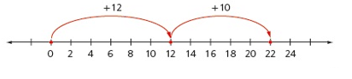 Profesora Verónica Cornejo
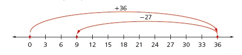 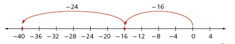 Profesora Verónica Cornejo
PRÁCTICA CON RESTA DE NÚMEROS ENTEROS
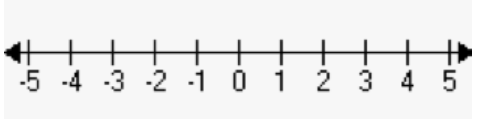 Profesora Verónica Cornejo
Profesora Verónica Cornejo
Profesora Verónica Cornejo
+1
-1
Profesora Verónica Cornejo
Analicemos un ejemplo :
¿Cuántas sobran?
-1
+1
0
-1
+1
0
-1
+1
0
-1
-1
Profesora Verónica Cornejo
Analicemos un ejemplo :
-1
-1
-1
-1
-1
-1
-1
-1
-1
-1
-1
Profesora Verónica Cornejo
Realiza los siguientes ejercicios
-1
-1
+1
-1
+1
-1
-1
-1
+1
+1
-1
-1
-1
+1
-1
+1
-1
+1
-1
+1
-1
+1
-1
-1
-1
+1
+1
-1
-1
-1
+1
+1
-1
-1
+1
-1
-1
+1
-1
+1
+1
+1
+1
Profesora Verónica Cornejo
+1
+1
+1
+1
+1
+1
+1
+1
+1
+1
+1
+1
+1
+1
+1
-1
-1
-1
-1
-1
-1
-1
-1
-1
-1
-1
-1
-1
-1
-1
-1
-1
-1
-1
-1
-1
-1
-1
-1
-1
-1
-1
-1
-1
-1
-1
-1
-1
-1
-1
-1
-1
+1
+1
+1
+1
+1
+1
+1
+1
+1
+1
+1
+1
+1
+1
+1
+1
+1
+1
+1
+1
+1
Profesora Verónica Cornejo
-1
-1
-1
-1
-1
-1
-1
-1
-1
-1
-1
-1
-1
-1
-1
-1
-1
+1
+1
+1
+1
+1
+1
+1
+1
+1
+1
+1
+1
+1
+1
+1
+1
+1
Profesora Verónica Cornejo
Profesora Verónica Cornejo
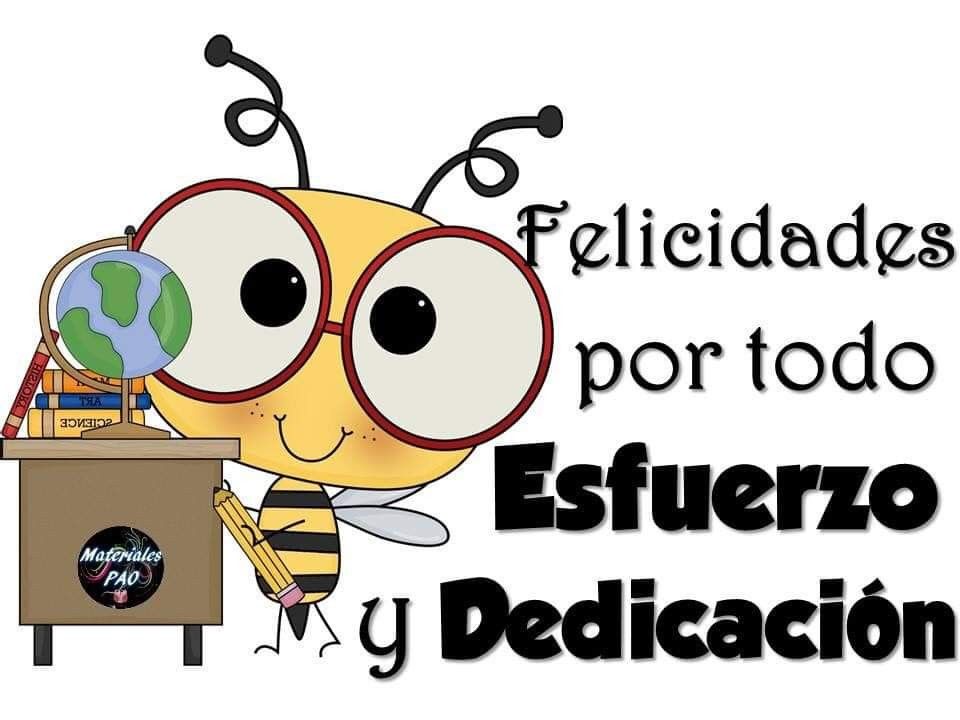 Profesora Verónica Cornejo